Использование специализированной онлайн-платформы LearningApps.org, в условиях дистанционного обучения
Разработала учитель технологии:
Растунова Ольга Владимировна
МБОУ «СОШ №141 г. Челябинска»
Для того чтобы поднять уровень мотивации у учащихся, при прохождении тестов, нужно использовать несколько основных принципов:
необходимо чётко поставить цель, чтобы учащиеся знали, что от них требуется;
уровень заданий в тестах должен быть средней и высокой сложности, чтобы достичь высоких результатов;
учащиеся должны понимать, для чего им понадобится материал, который будет в заданиях. А также, где эти знания они могут применить на практике;
возможность исправить ошибки.
Регистрация на сайте
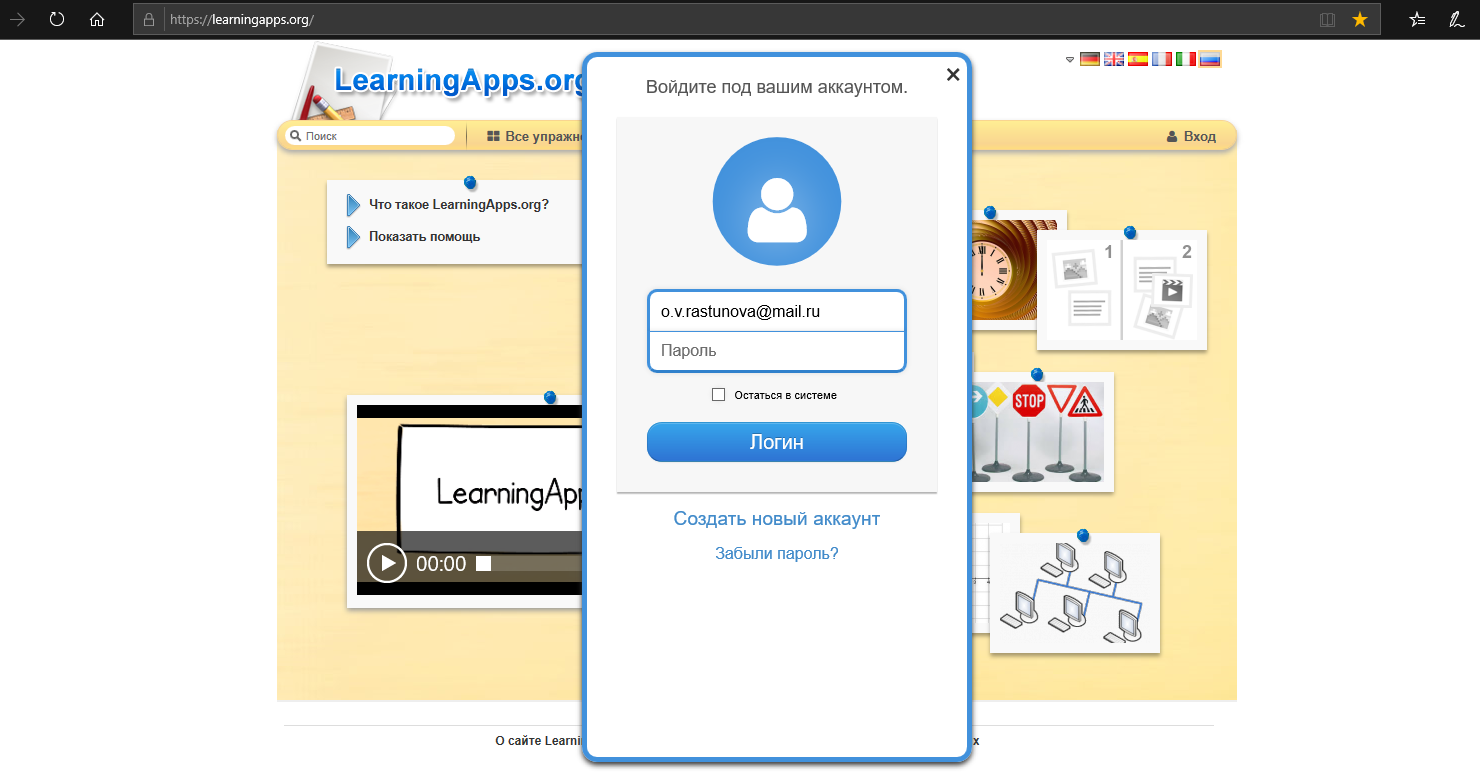 Выбор готовых упражнений
Выбор раздела
Выбор ступени:
для начинающих,
начальная школа,
средняя школа,
старшие классы,
профессиональное образование,
повышение квалификации.
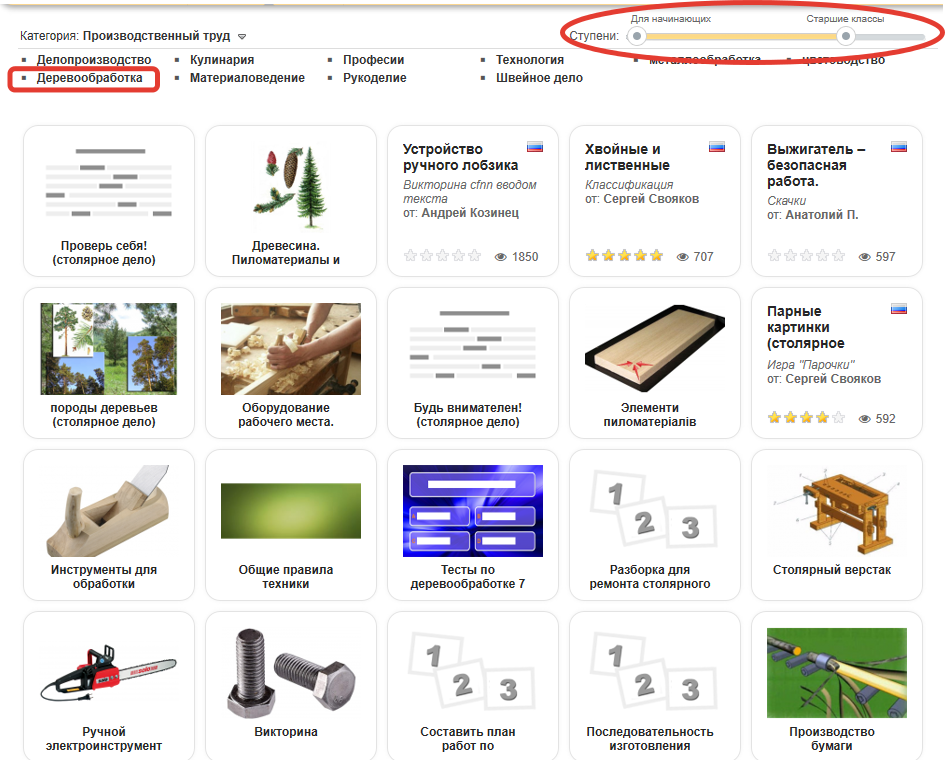 Примеры созданных приложений
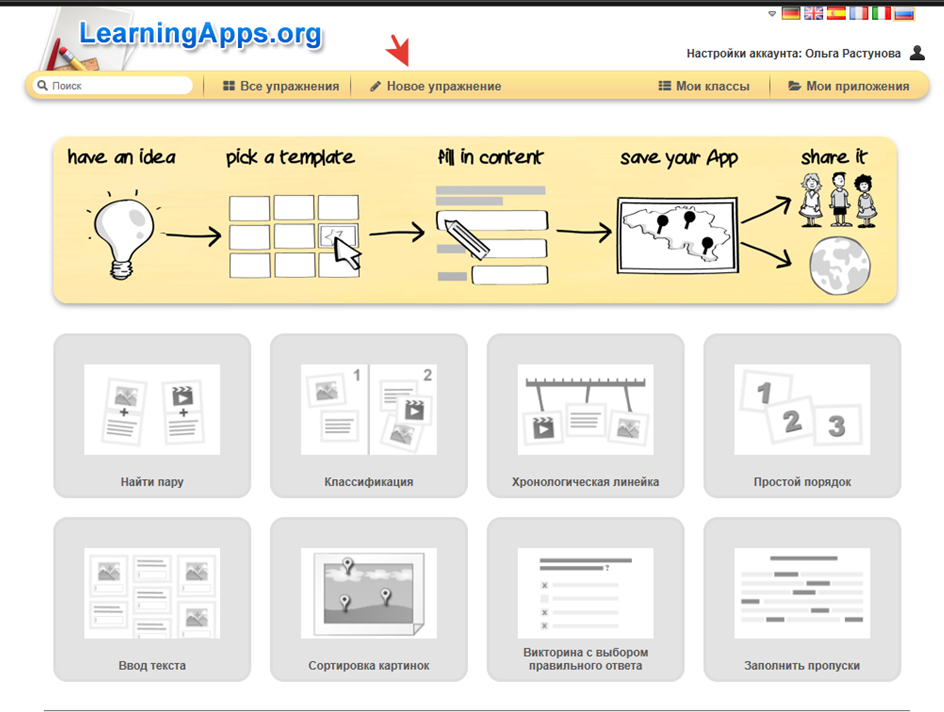 Примеры, по которым можно определиться с выбором приложения
Форма для создания приложения
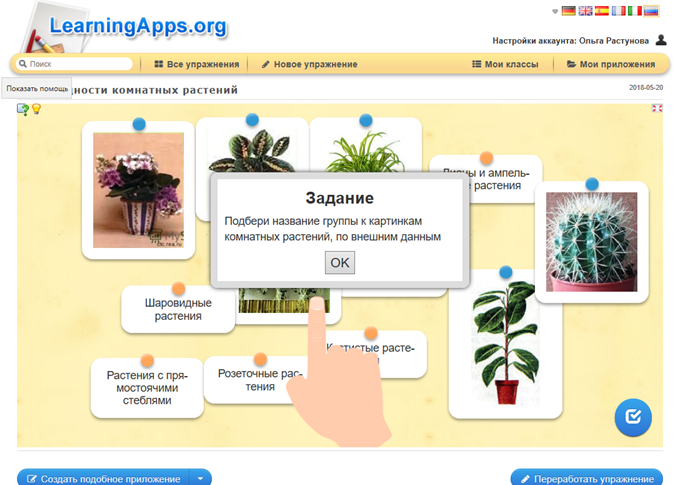 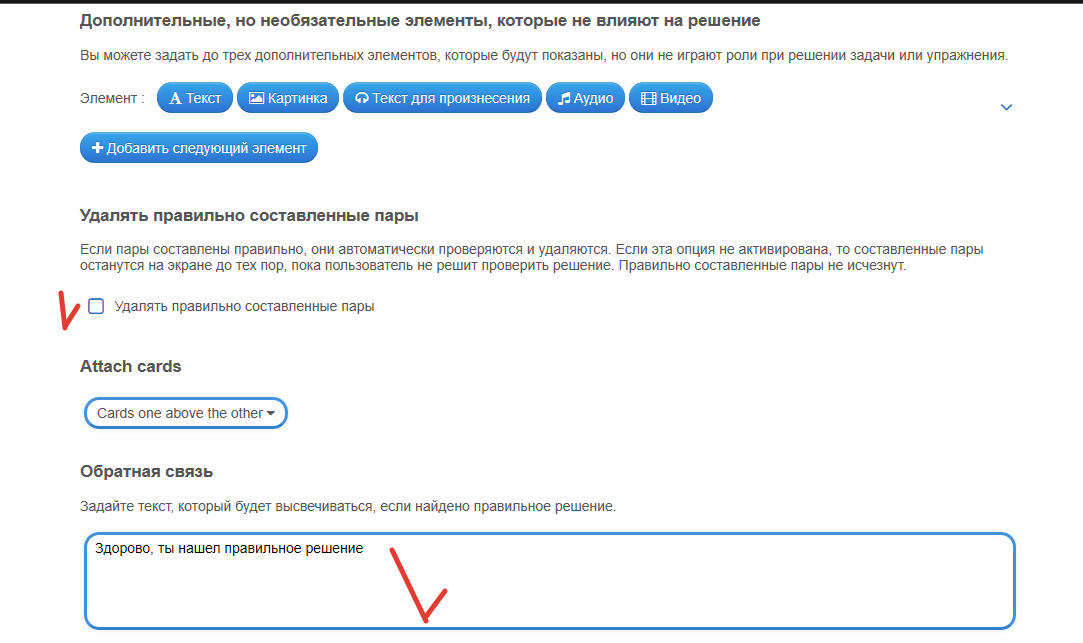 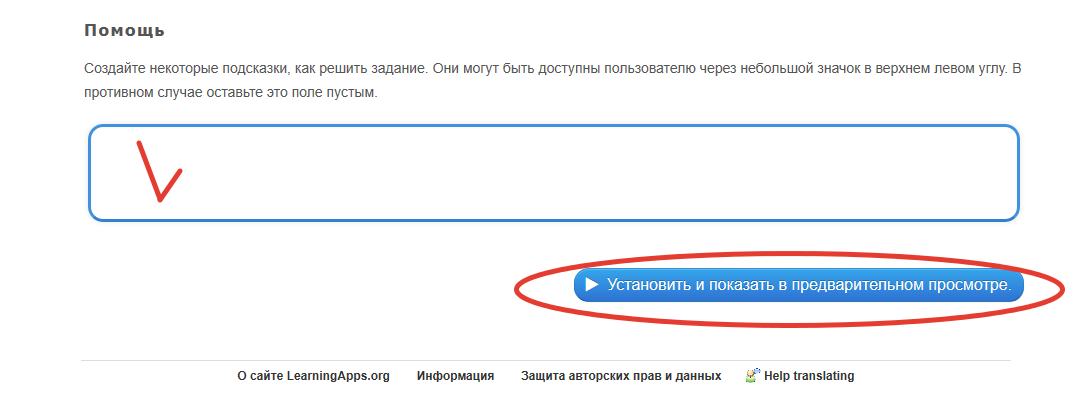 Контроль заполнения
Подсказка для учащихся
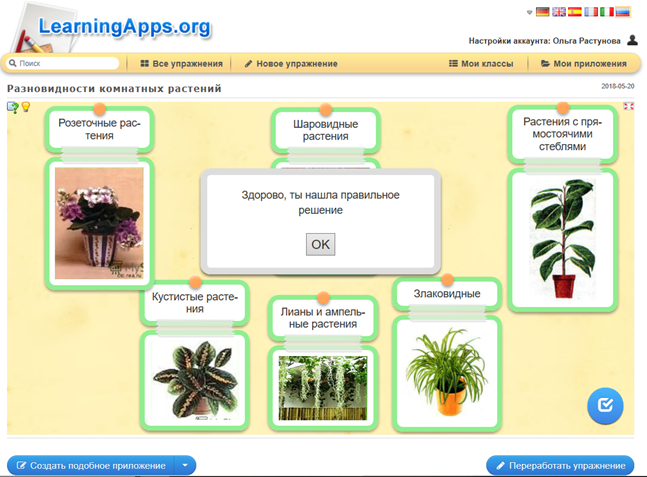 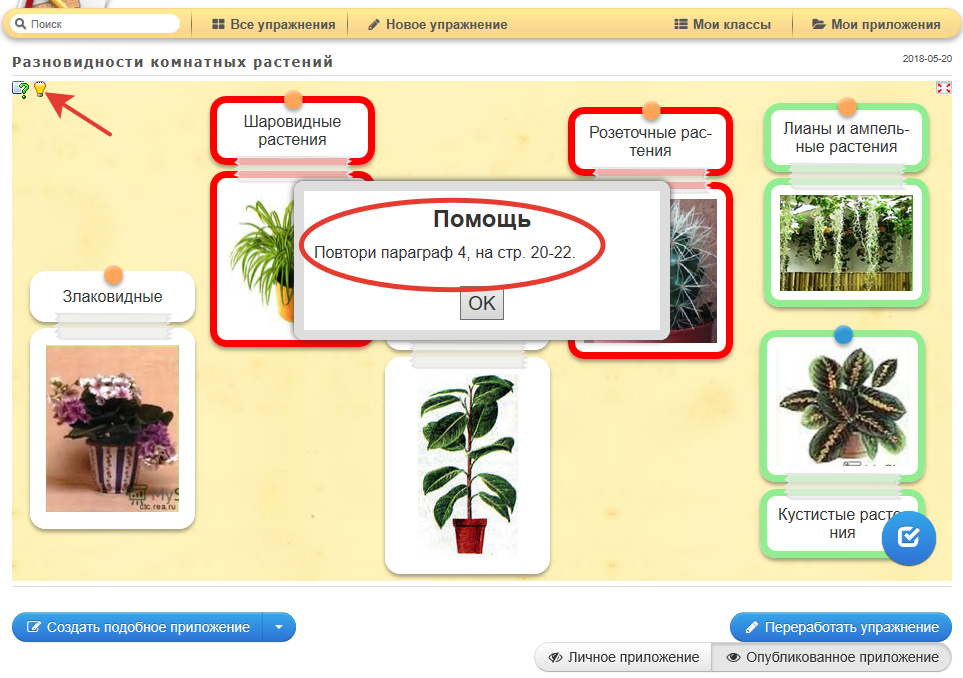 Можно создать подсказку
Процесс создания приложения
Возможность исправления ошибок и опечаток
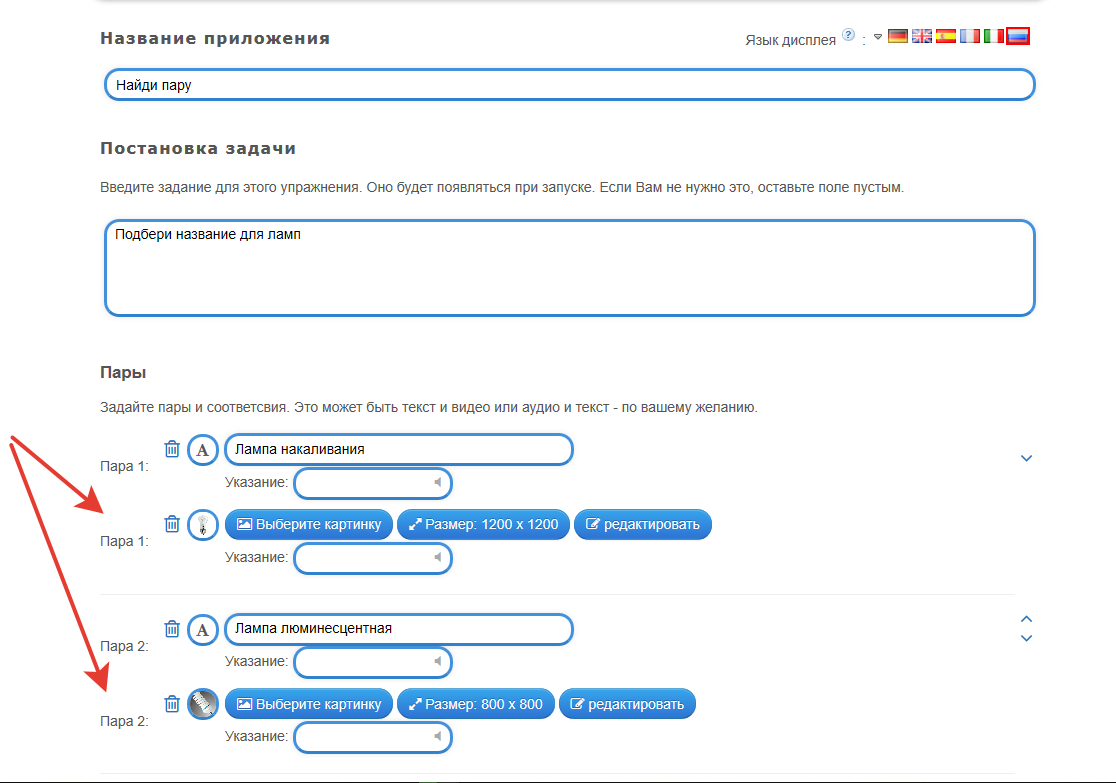 Оставить не доступным для других интернет пользователей
Поделиться своей разработкой или
QR-Code
Пример заполнения
Можно оценить любые упражнения по 5-ти бальной системе
Регистрация учащихся
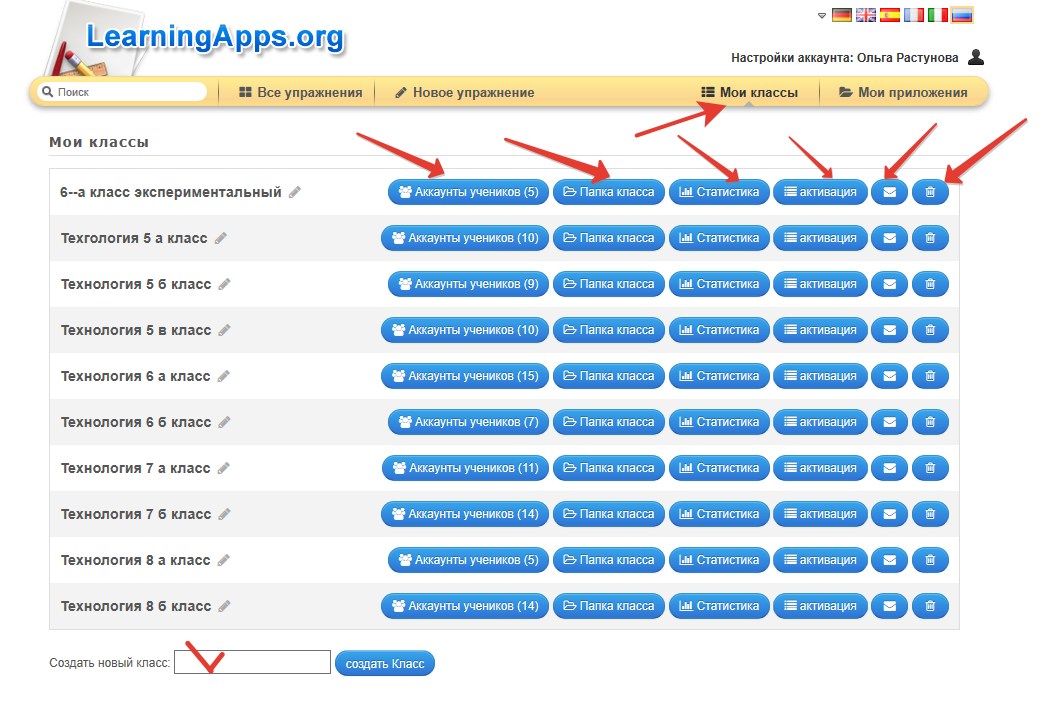 Регистрация учащихся
Активация;
отправка сообщения;
перевод в другой класс;
удаление из класса
QR-Code
присваивается автоматически
Присваивается автоматически, но можно изменить
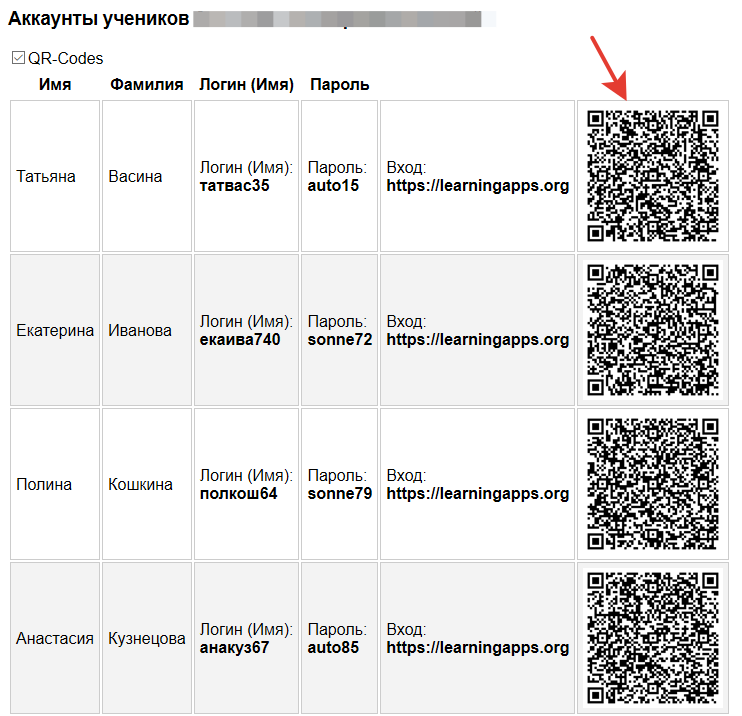 Создание папок для классов и наполнение их приложениями
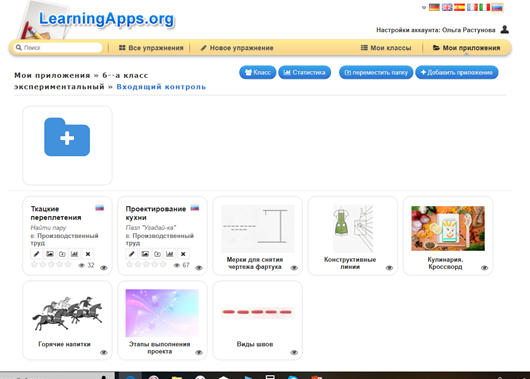 Добавлять упражнения можно как свои, так и другие, предварительно добавив их в папку «Мои приложения»
Итоговый отчёт
Учитель имеет обратную связь, просматривая статистику класса, где видит, кто выполнил задание, а кто не приступил к выполнению и какие задания вызвали трудности.
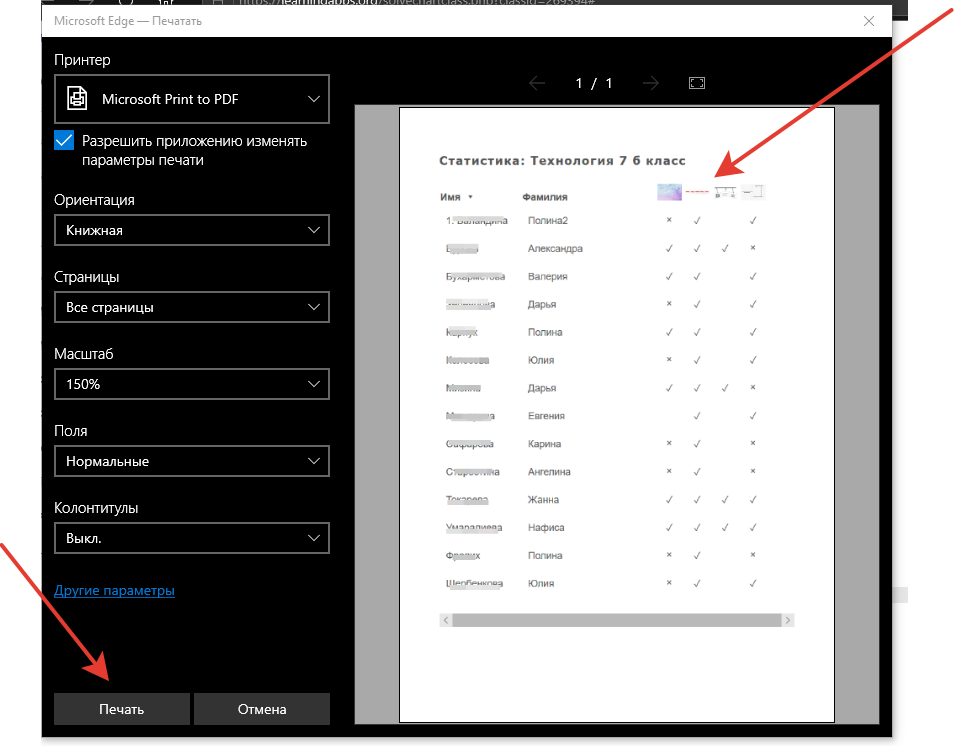 Контроль за выполнением
Отправка на печать
Статистический отчёт
Просмотр учителем даты и времени затраченного на каждое задание
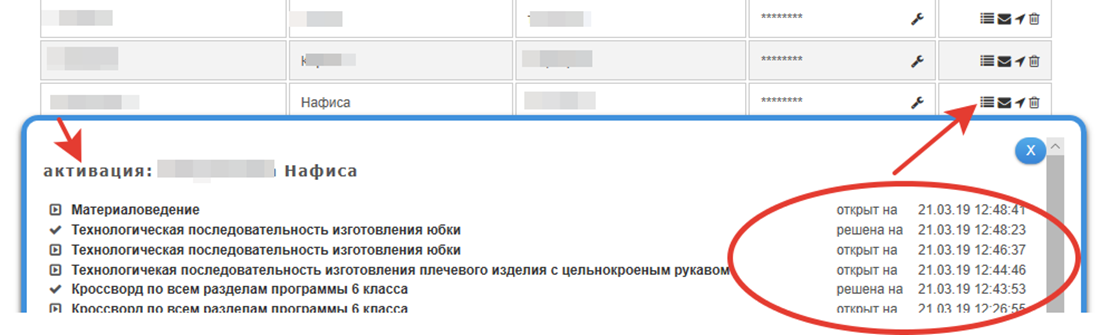 Отправка сообщений и перевод учащегося в другой класс
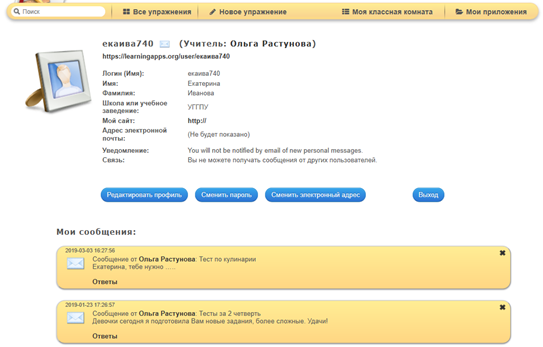 Отправка сообщения одному учащемуся
Перевод учащегося в другой класс
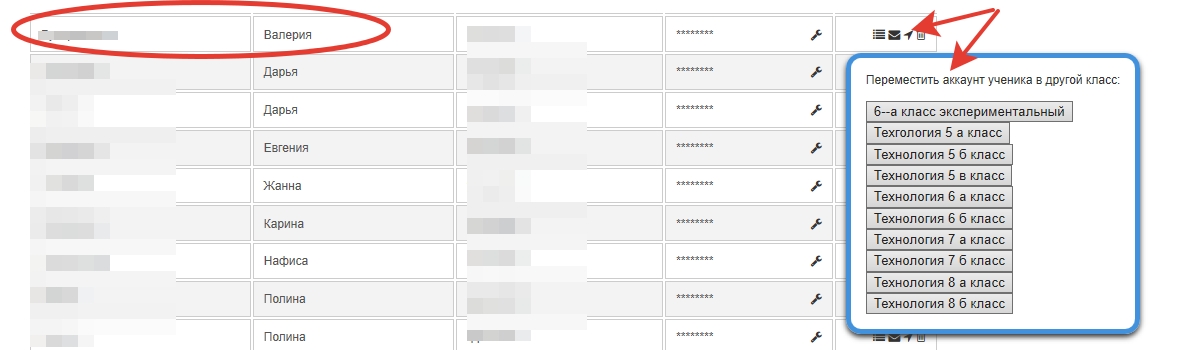 ТЕСТОВОЕ ЗАДАНИЕ «УГАДАЙ-КА»
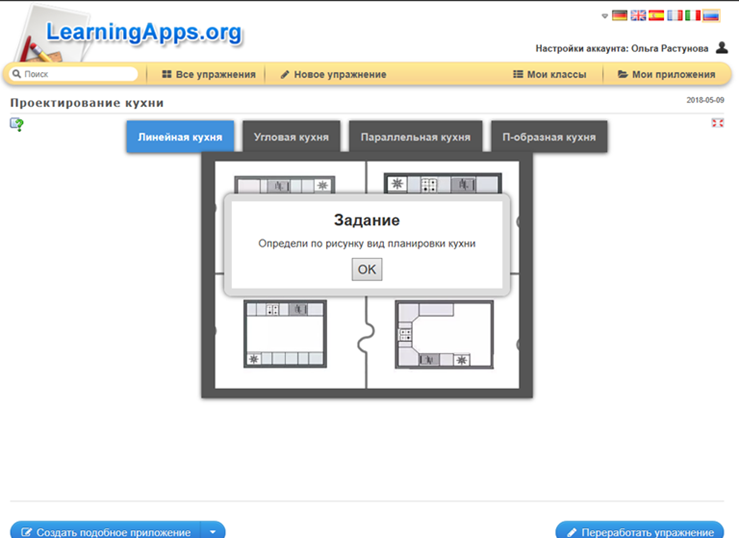 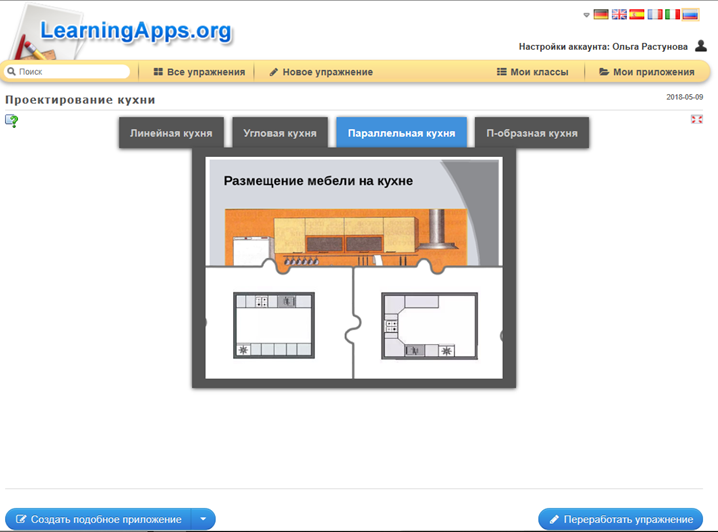 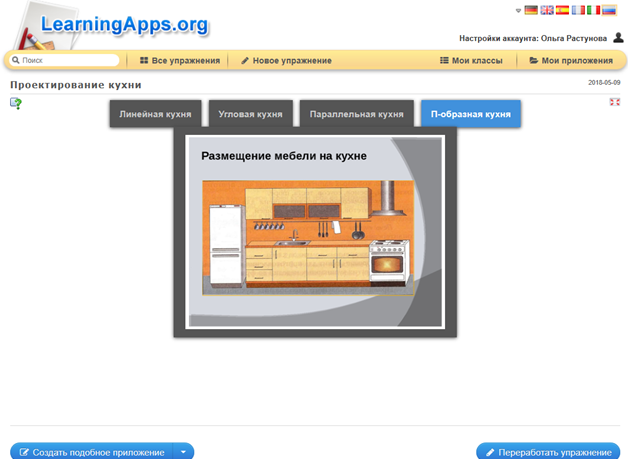 ТЕСТОВОЕ ЗАДАНИЕ «скачки»
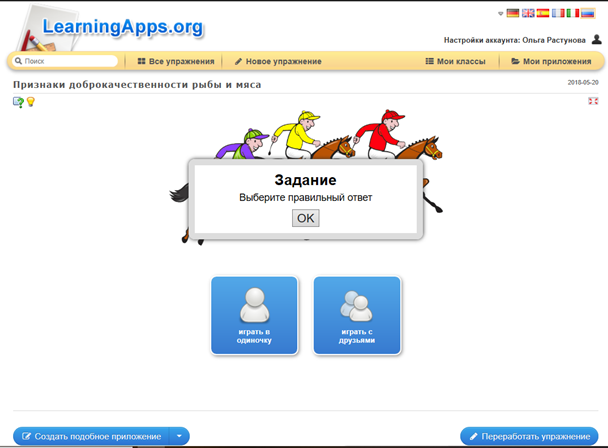 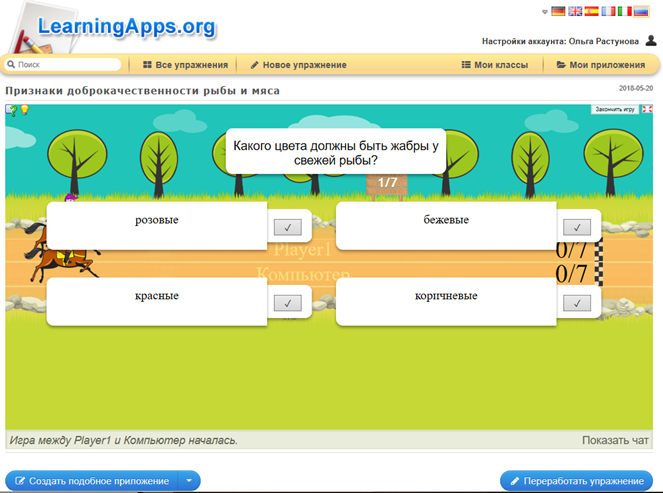 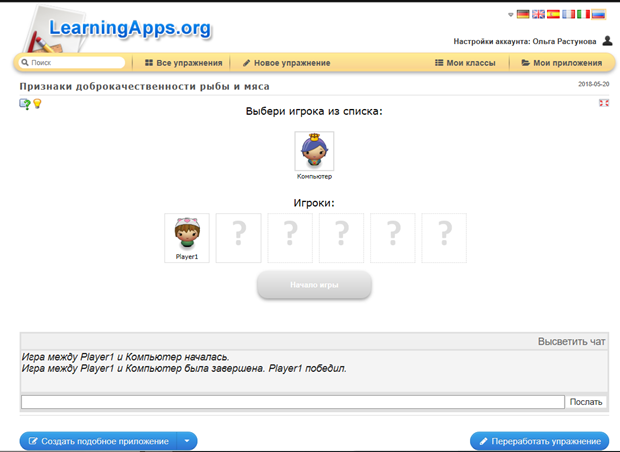 ТЕСТОВОЕ ЗАДАНИЕ «виселица»
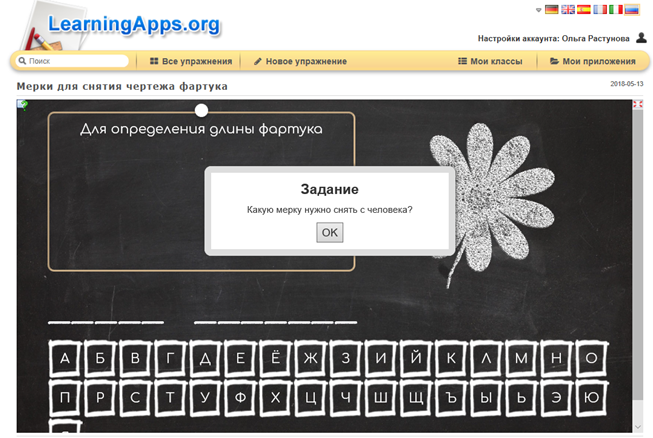 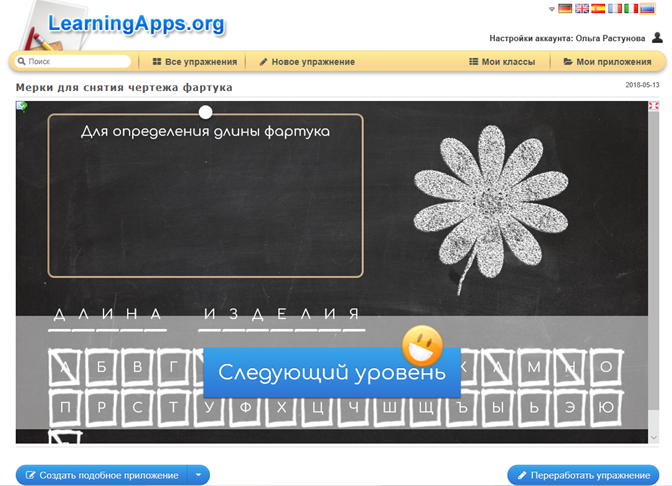 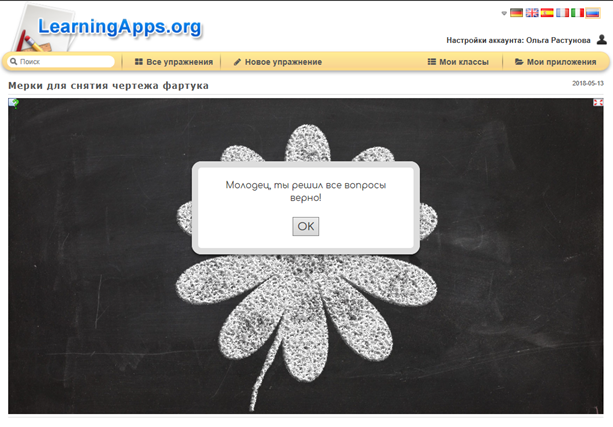 ТЕСТОВОЕ ЗАДАНИЕ «заполнить пропуски»
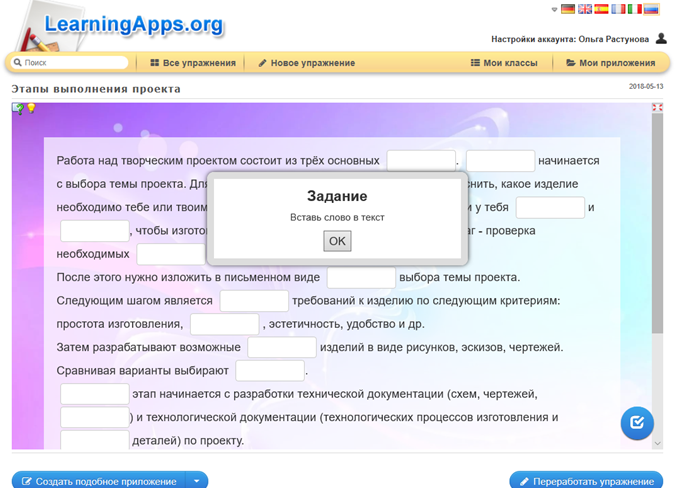 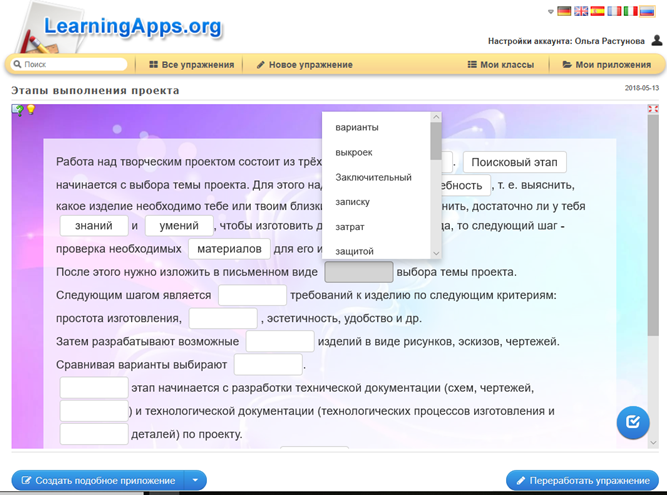 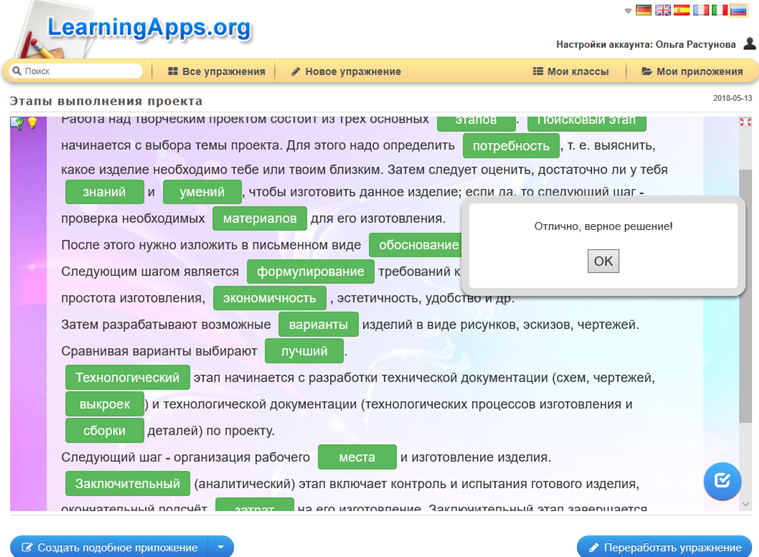 ТЕСТОВОЕ ЗАДАНИЕ «СОРТИРОВКА КАРТИНОК» И «КРОССВОРД»
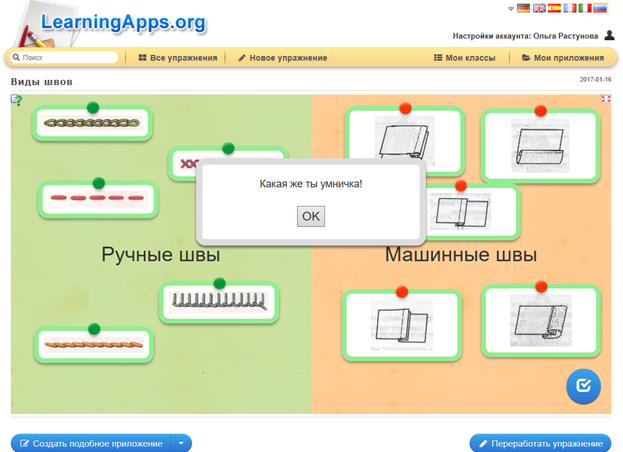 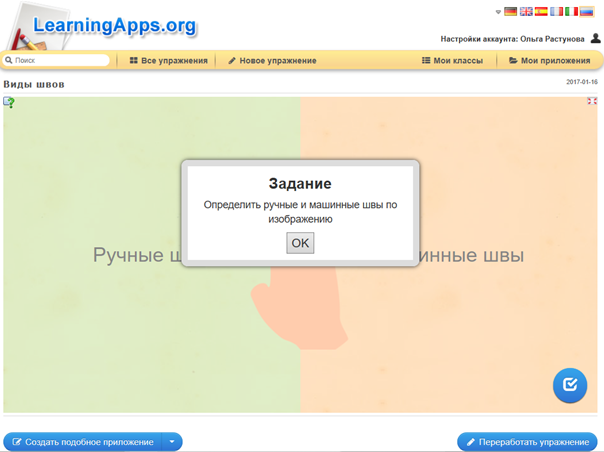 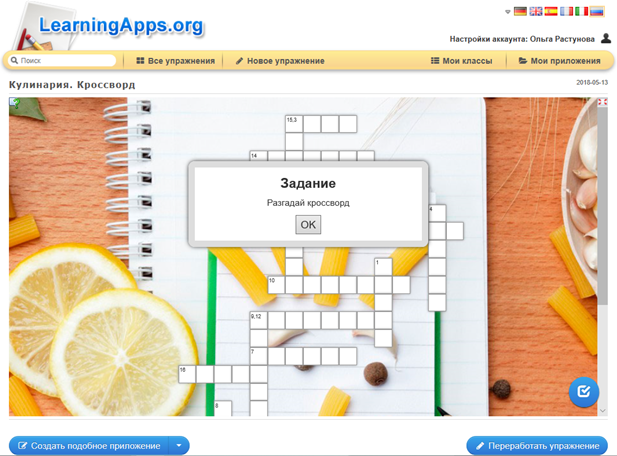 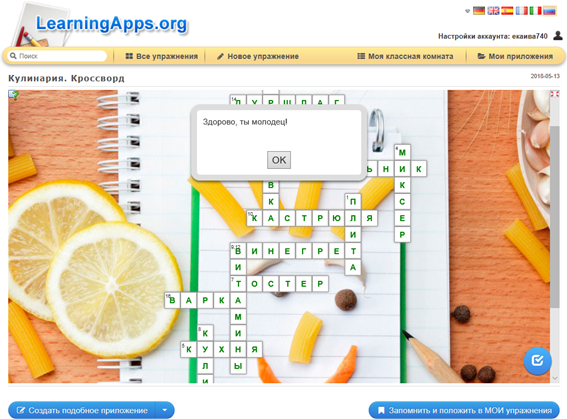 ТЕСТОВОЕ ЗАДАНИЕ «сортировка картинок»
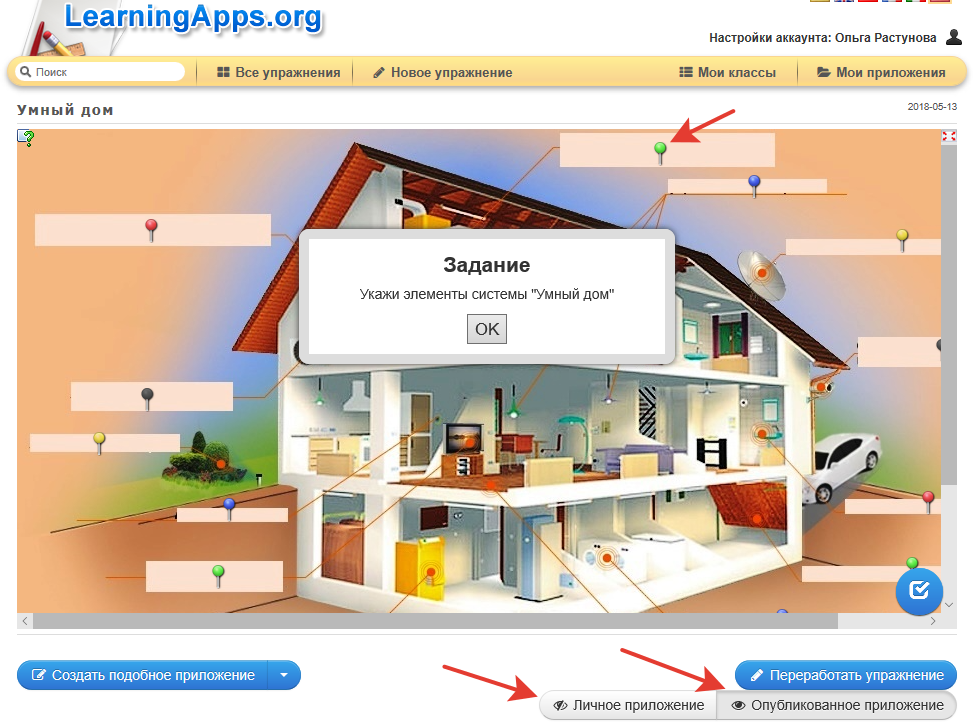 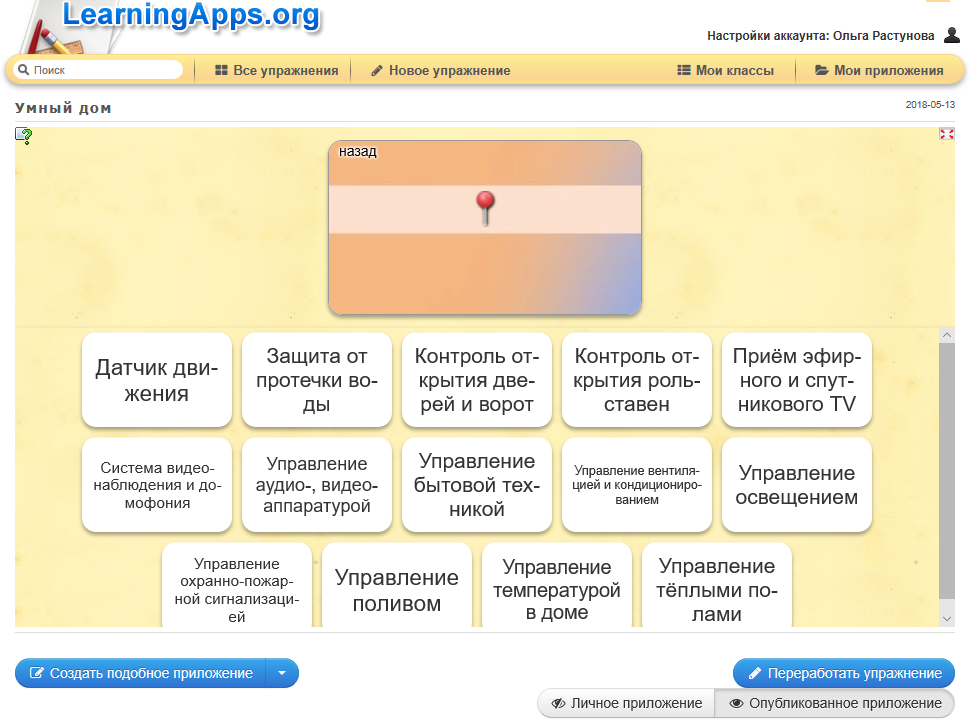 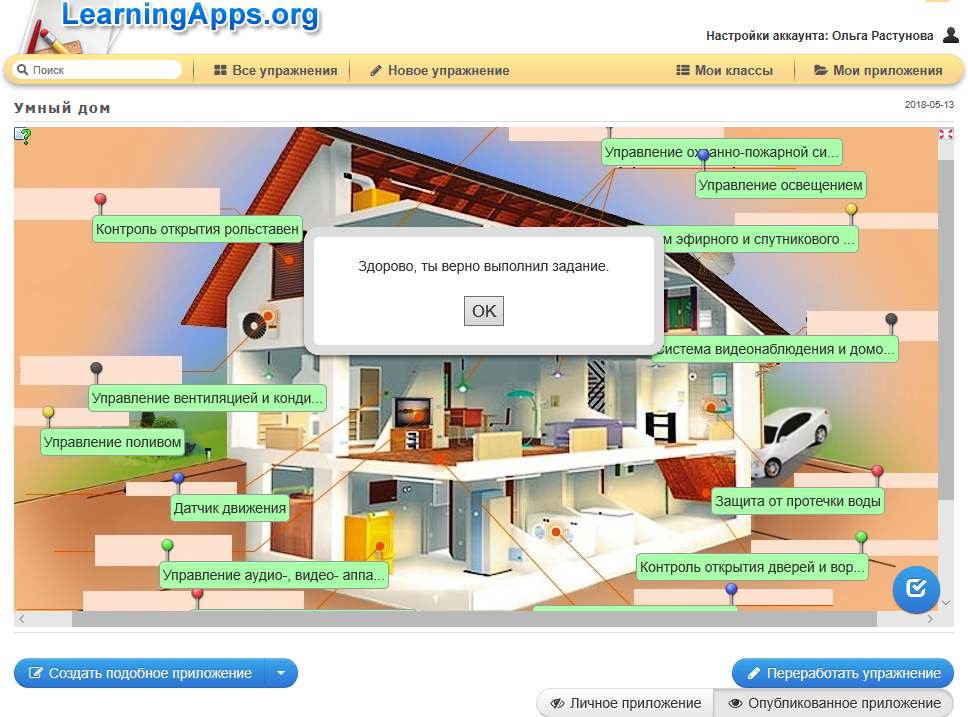 Спасибо за внимание!
Сайт: https://learningapps.org